Všechno
v mém životě
 souvisí
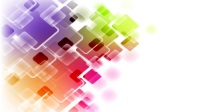 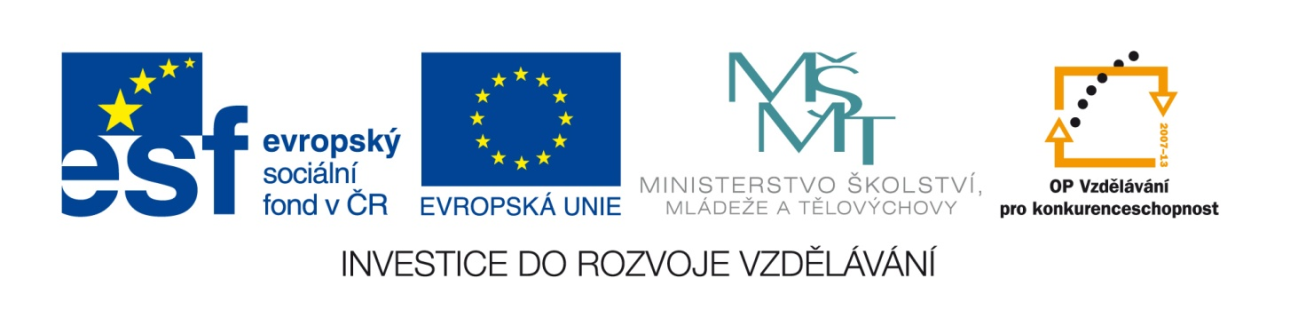 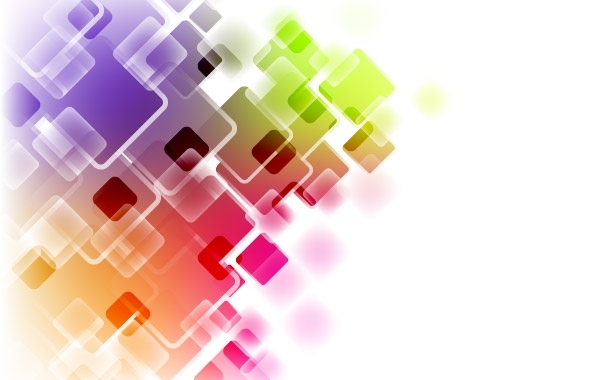 Název projektu:

Všechno v mém životě souvisí

„MINIPODNIKY“
Registrační  číslo: 
CZ.1.07/1.1.00/54.0041

PODNIKÁNÍ
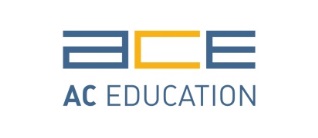 AC Education s.r.o. | Poděbradská 206/57, 198 00 Praha 9 – Hloubětín |   info@aceducation.cz  |  IČ: 27971601  | DIČ: CZ27971601
Všechno
v mém životě
 souvisí
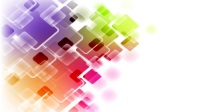 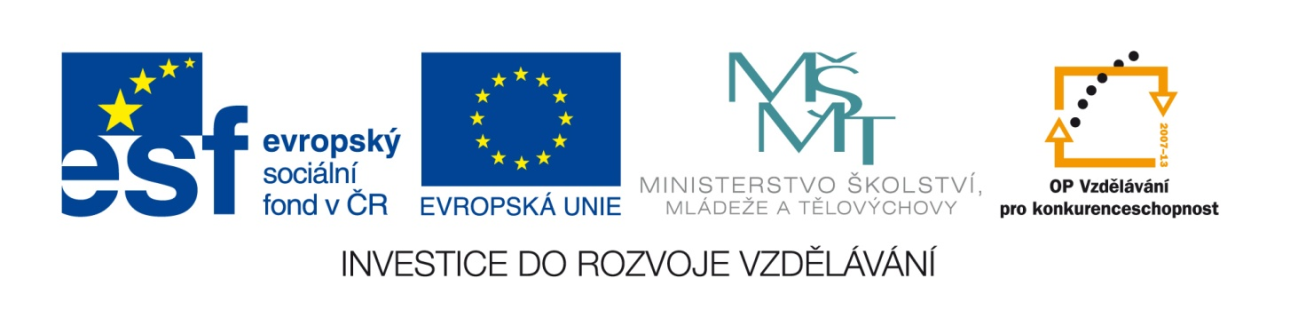 ZÁKLADNÍ POJMY:
PODNIKÁNÍ
Soustavná činnost podnikatele prováděná samostatně vlastním jménem a na vlastní zodpovědnost za účelem dosažení zisku.
Osobní charakter (ocenění odvedené práce)
Kapitálový charakter (zisk pro investora)
PODNIKATEL
Fyzická nebo právnická osoba, která soustavně podniká.
OSVČ (živnostníci)
Společníci v s.r.o., akcionáři v a.s.
Jednatelé, členové představenstev a dozorčích rad, členové družstev
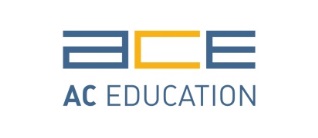 AC Education s.r.o. | Poděbradská 206/57, 198 00 Praha 9 – Hloubětín |   info@aceducation.cz  |  IČ: 27971601  | DIČ: CZ27971601
Všechno
v mém životě
 souvisí
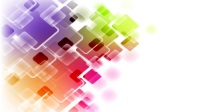 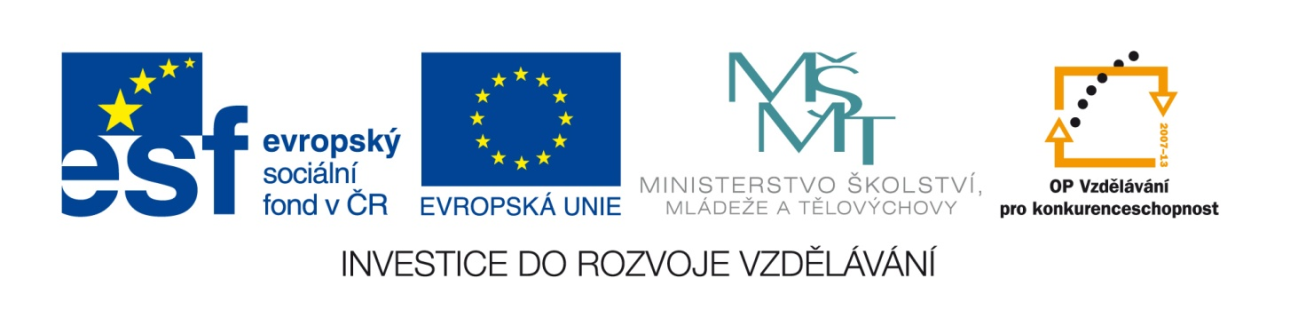 ZÁKLADNÍ POJMY:
FYZICKÁ OSOBA (FO)
Člověk jako jednotlivec podnikající na základě živnostenského oprávnění.
PRÁVNICKÁ OSOBA (PO)
Většinou skupina osob vstupujících do právních vztahů jako celek.
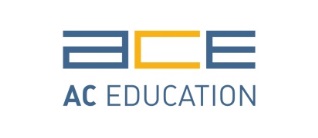 AC Education s.r.o. | Poděbradská 206/57, 198 00 Praha 9 – Hloubětín |   info@aceducation.cz  |  IČ: 27971601  | DIČ: CZ27971601
Všechno
v mém životě
 souvisí
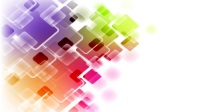 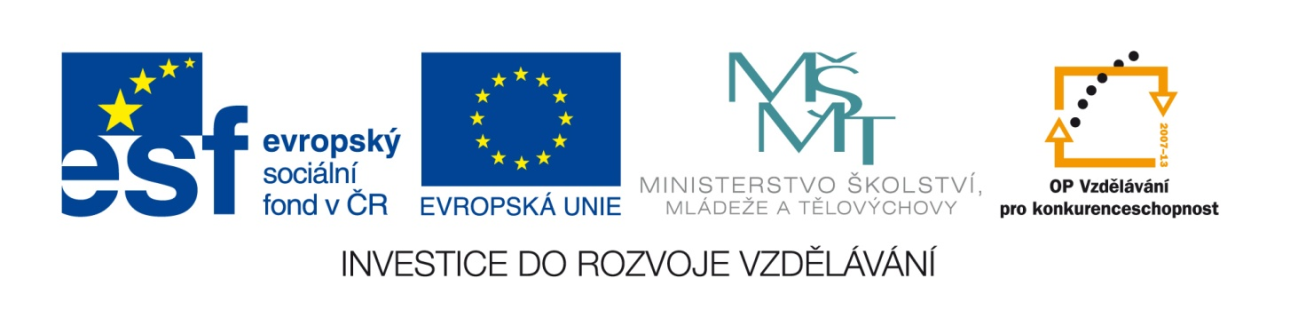 PODMÍNKY PRO PODNIKÁNÍ PODLE ČESKÉHO PRÁVA:
dosažení věku 18 let,
právní způsobilost, 
bezúhonnost.
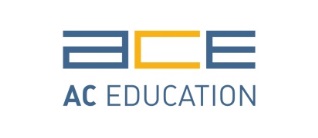 AC Education s.r.o. | Poděbradská 206/57, 198 00 Praha 9 – Hloubětín |   info@aceducation.cz  |  IČ: 27971601  | DIČ: CZ27971601
Všechno
v mém životě
 souvisí
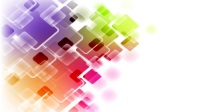 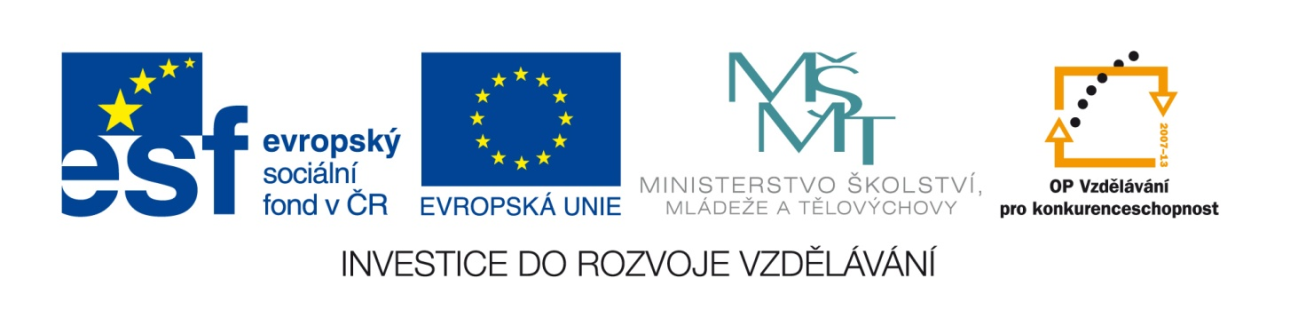 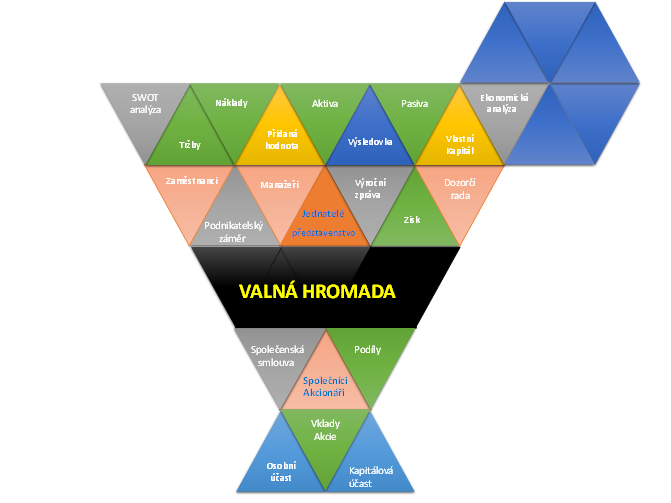 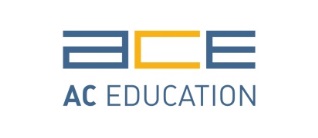 AC Education s.r.o. | Poděbradská 206/57, 198 00 Praha 9 – Hloubětín |   info@aceducation.cz  |  IČ: 27971601  | DIČ: CZ27971601
Všechno
v mém životě
 souvisí
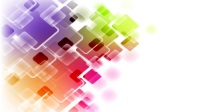 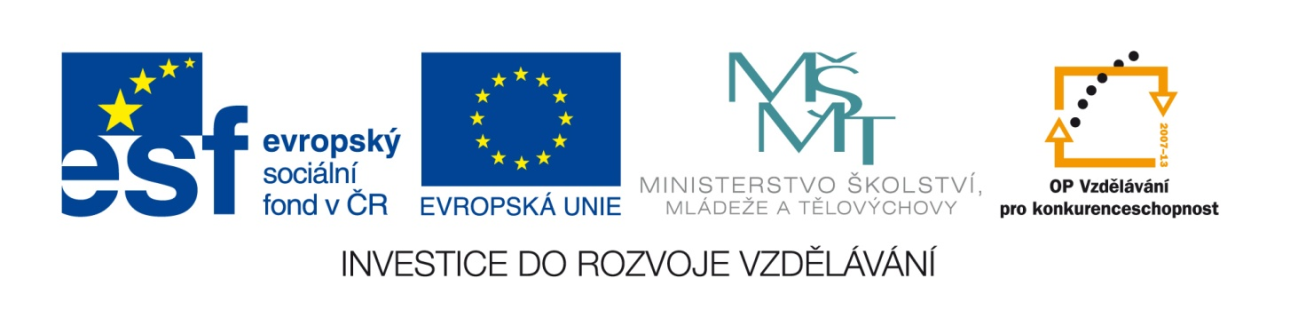 PLÁNOVÁNÍ PODNIKATELSKÉ ČINNOSTI:
Než začneme podnikat, měli bychom si položit několik otázek:
Proč vlastně chceme začít podnikat?
Co nám podnikání přinese?
Co nám podnikání vezme?
Máme na to?
Vyplatí se nám to?
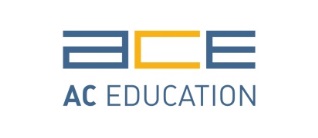 AC Education s.r.o. | Poděbradská 206/57, 198 00 Praha 9 – Hloubětín |   info@aceducation.cz  |  IČ: 27971601  | DIČ: CZ27971601
Všechno
v mém životě
 souvisí
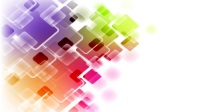 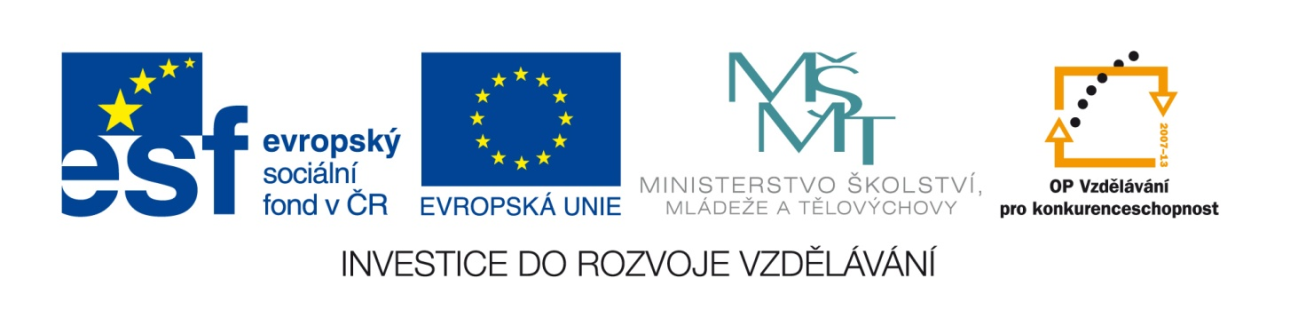 Než začneme:
Na začátku každého podnikání stojí NÁPAD / VIZE. 
Abychom získali ucelenou informaci o tom, zda je zamýšlené podnikání hodné realizace a především investice finančních prostředků, musíme provést několik podrobných analýz. Jednotlivé analýzy jsou potom obsahem tzv. podnikatelského záměru či plánu.
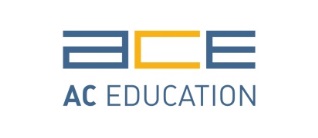 AC Education s.r.o. | Poděbradská 206/57, 198 00 Praha 9 – Hloubětín |   info@aceducation.cz  |  IČ: 27971601  | DIČ: CZ27971601
Všechno
v mém životě
 souvisí
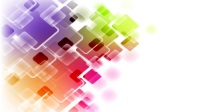 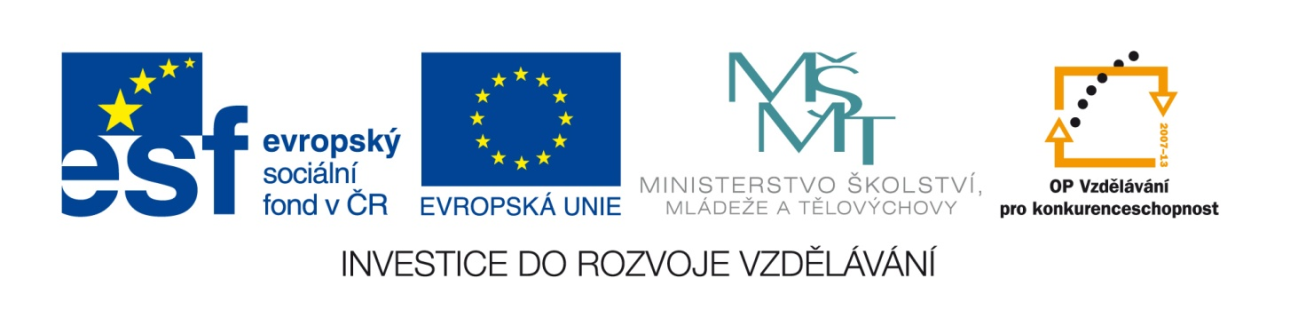 Než začneme:
Základem podnikání jsou odborné znalosti, schopnost vést zaměstnance, dát podnikání řád, osobní kontakty se zákazníky, dodavateli, vlastní kapitál nebo přístup k cizímu kapitálu.

Základem je, aby přidaná hodnota byla vyšší než osobní náklady a ostatní náklady společnosti.
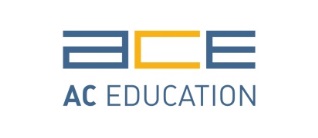 AC Education s.r.o. | Poděbradská 206/57, 198 00 Praha 9 – Hloubětín |   info@aceducation.cz  |  IČ: 27971601  | DIČ: CZ27971601
Všechno
v mém životě
 souvisí
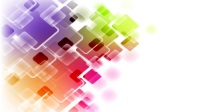 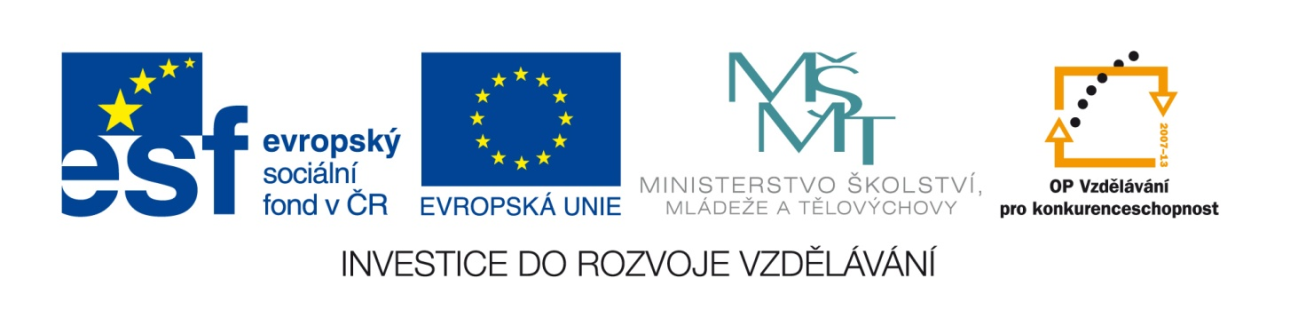 Hlavní podnikatelské aktivity:
Obchod
Prodejní cena – nákupní cena = obchodní marže

Služby
Hlavní je hodinová sazba, podíl prodaných hodin z časového fondu a podíl režijních zaměstnanců
Důležitý je podíl „skrytého obchodu nebo výroby“

Výroba
Náročná na investice do strojů, technologií, nemovitostí, atd.
Výrobu je nutno financovat, výrobky dobře prodat (sám nebo přes obchodní firmy)
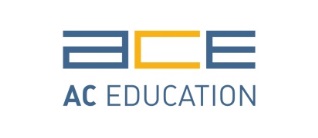 AC Education s.r.o. | Poděbradská 206/57, 198 00 Praha 9 – Hloubětín |   info@aceducation.cz  |  IČ: 27971601  | DIČ: CZ27971601
Všechno
v mém životě
 souvisí
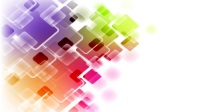 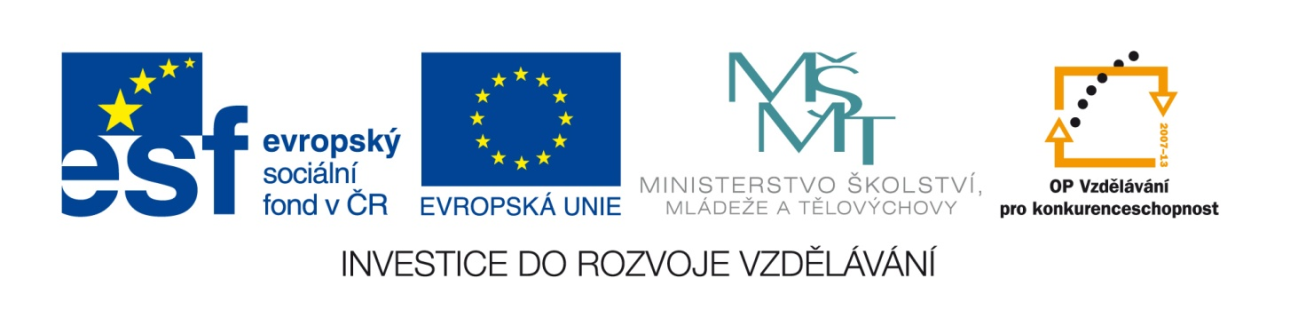 ANALÝZA TRHU: Je na trhu prostor pro náš záměr?
velikost trhu (kolik existuje firem s obdobným předmětem podnikání + analýza výsledků jejich podnikání)
  nasycenost trhu
-  přesycen (existuje spousta firem zabývajících se obdobným předmětem podnikání)
-  nenasycen (stávající firmy nepokryjí celou poptávku), trh si vytvoříme
PŘÍLEŽITOST PRO VSTUP NA TRH
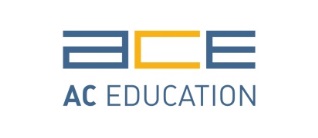 AC Education s.r.o. | Poděbradská 206/57, 198 00 Praha 9 – Hloubětín |   info@aceducation.cz  |  IČ: 27971601  | DIČ: CZ27971601
Všechno
v mém životě
 souvisí
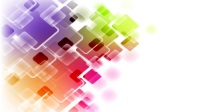 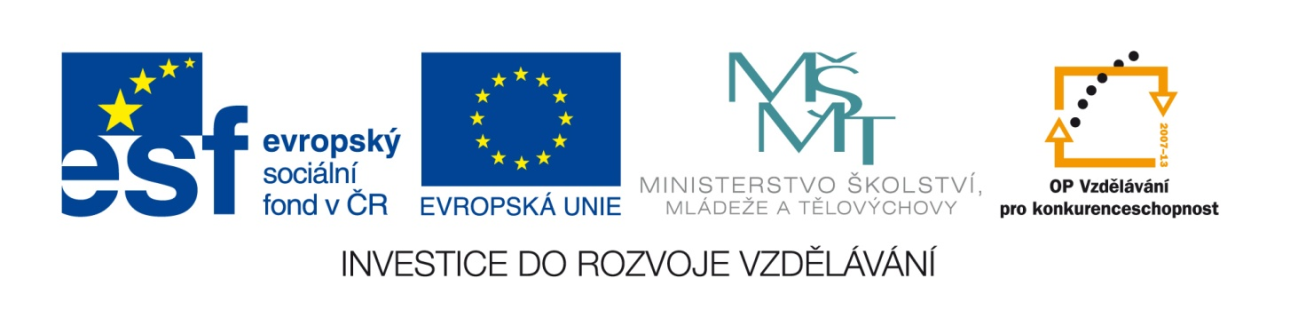 ANALÝZA zákazníků: Na koho se budeme orientovat?
rozdělení zákazníků do skupin podle kritérií     (např. děti, dospělé osoby)
  zjištění velikosti skupin, 
  zjištění jejich potřeb, 
  vhodný způsob oslovení.
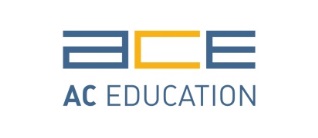 AC Education s.r.o. | Poděbradská 206/57, 198 00 Praha 9 – Hloubětín |   info@aceducation.cz  |  IČ: 27971601  | DIČ: CZ27971601
Všechno
v mém životě
 souvisí
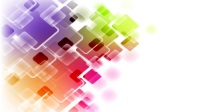 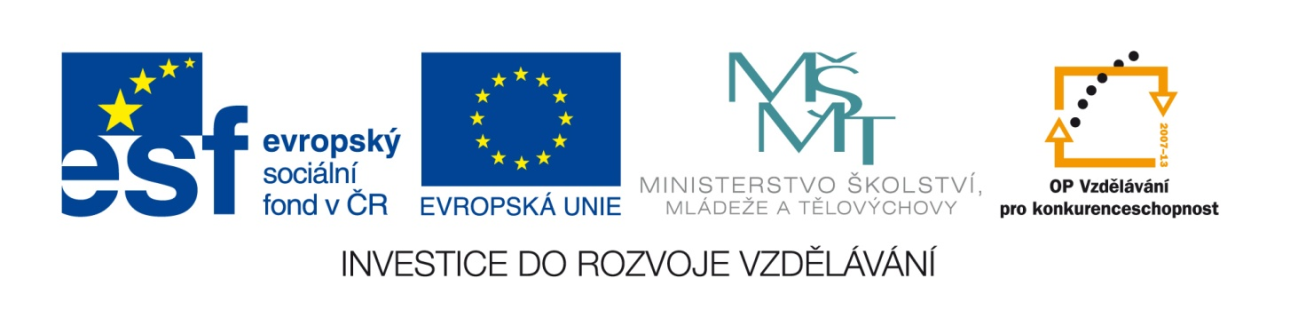 ANALÝZA dodavatelů: S kým budeme spolupracovat?
vytipování dodavatelů (materiálu, služeb apod.),
  obchodní, dodací a platební podmínky    
    dodavatelů,
  kvalita výrobků či služeb dodavatelů,
  flexibilita dodavatelů.
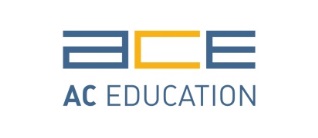 AC Education s.r.o. | Poděbradská 206/57, 198 00 Praha 9 – Hloubětín |   info@aceducation.cz  |  IČ: 27971601  | DIČ: CZ27971601
Všechno
v mém životě
 souvisí
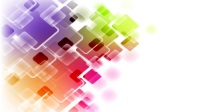 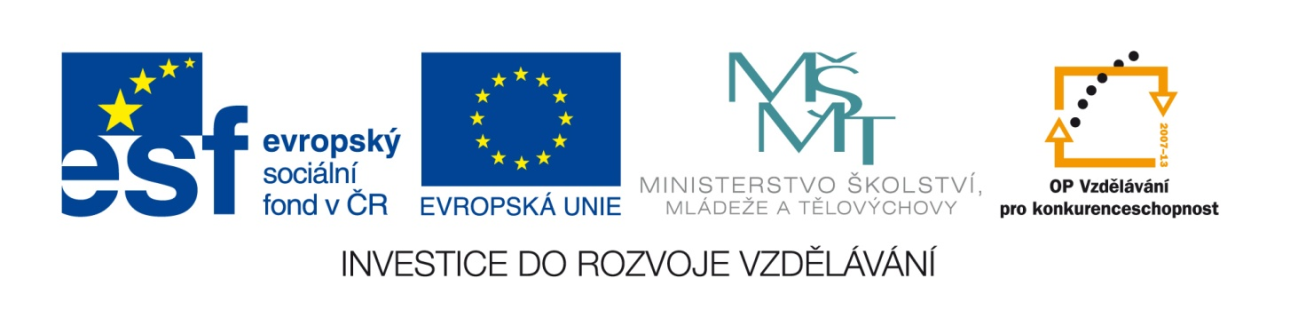 ANALÝZA konkurence: S kým budeme „soupeřit“?
DŮLEŽITÉ!
  musíme dokonale znát svou konkurenci, abychom se 
    jí mohli vyrovnat nebo ji překonat, konkurence má 
    výhodu, byla na trhu dříve, zná trh, má již okruh   
    stálých zákazníků,
  musíme zjistit, jak konkurence působí na zákazníky,
  jaký podíl na trhu konkurence má,
  slabá místa konkurence.
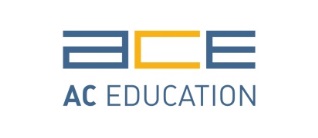 AC Education s.r.o. | Poděbradská 206/57, 198 00 Praha 9 – Hloubětín |   info@aceducation.cz  |  IČ: 27971601  | DIČ: CZ27971601
Všechno
v mém životě
 souvisí
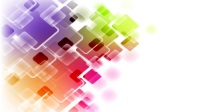 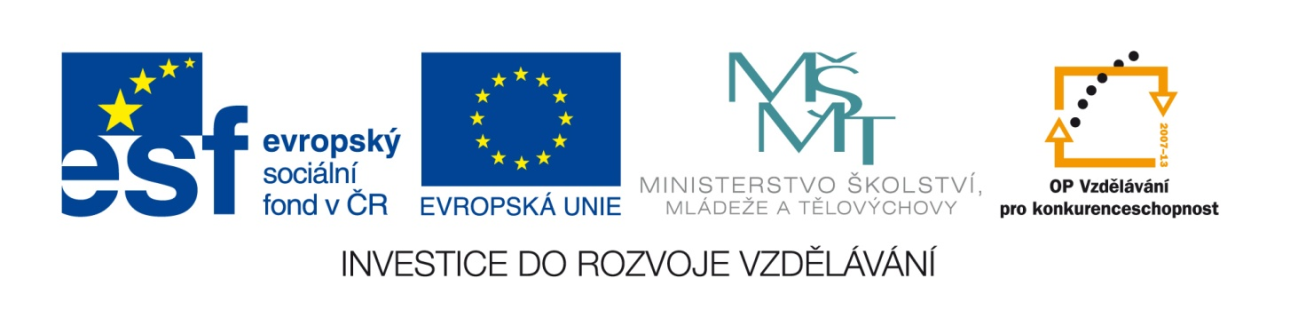 PRÁVNÍ FORMA PODNIKÁNÍ: Fyzická nebo právnická osoba?
Fyzická osoba
-  méně náročná,
-  úzké portfolio zboží/služeb.
Právnická osoba
-  náročnější,
-  širší portfolio zboží/služeb.
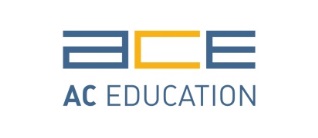 AC Education s.r.o. | Poděbradská 206/57, 198 00 Praha 9 – Hloubětín |   info@aceducation.cz  |  IČ: 27971601  | DIČ: CZ27971601
Všechno
v mém životě
 souvisí
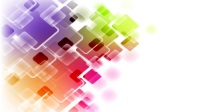 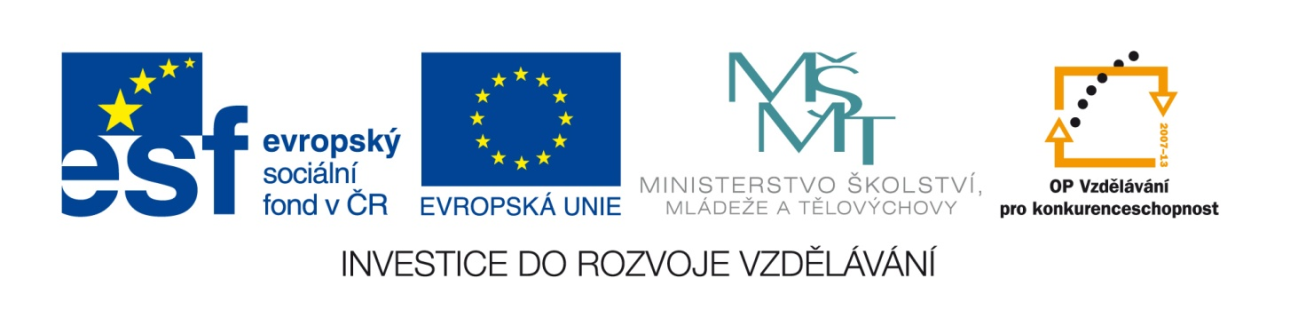 Analýza finančních potřeb: Kolik peněz je potřeba na rozjezd?
reálný odhad počátečních nákladů + překonání období, 
    než obdržíme první prostředky ze svého podnikání,
  cash flow (kdy a kolik finančních prostředků vydáme a 
    naopak obdržíme).
UKÁŽE NÁM, KOLIK FINANČNÍCH PROSTŘEDKŮ BUDEME POTŘEBOVAT A ZA JAK DLOUHO SE NÁM VRÁTÍ.
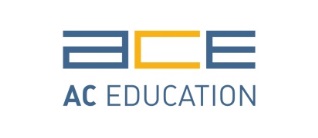 AC Education s.r.o. | Poděbradská 206/57, 198 00 Praha 9 – Hloubětín |   info@aceducation.cz  |  IČ: 27971601  | DIČ: CZ27971601
Všechno
v mém životě
 souvisí
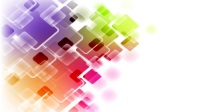 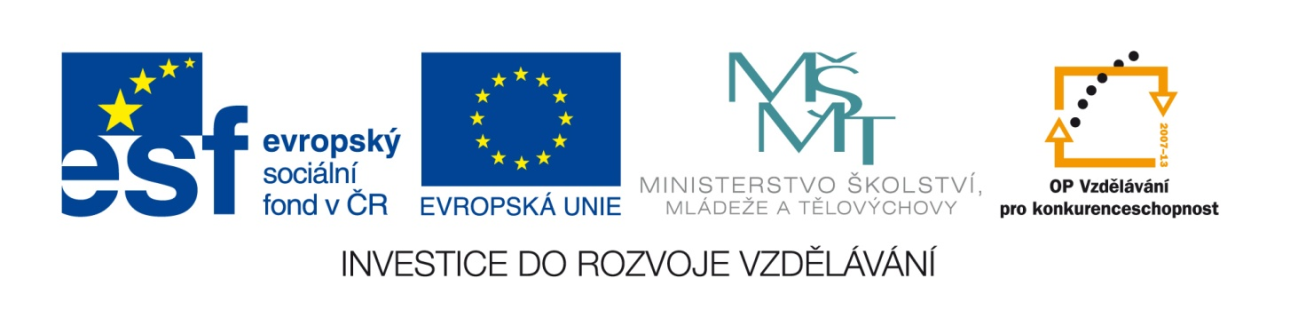 PODNIKATELSKÝ ZÁMĚR:
jeden z nejzákladnějších a nejdůležitějších dokumentů 
    souvisejících s podnikáním, který může mít vliv na 
    úspěšnost podnikání,
  zpracovává se před zahájením podnikání,
  shrnuje veškeré detaily plánovaného podnikání,
  sestává z několika částí,
  významný pro podnikatele – celkový náhled na projekt, 
  významný pro banky, investory – získání finančních 
    prostředků.
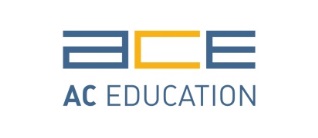 AC Education s.r.o. | Poděbradská 206/57, 198 00 Praha 9 – Hloubětín |   info@aceducation.cz  |  IČ: 27971601  | DIČ: CZ27971601
Všechno
v mém životě
 souvisí
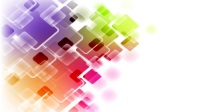 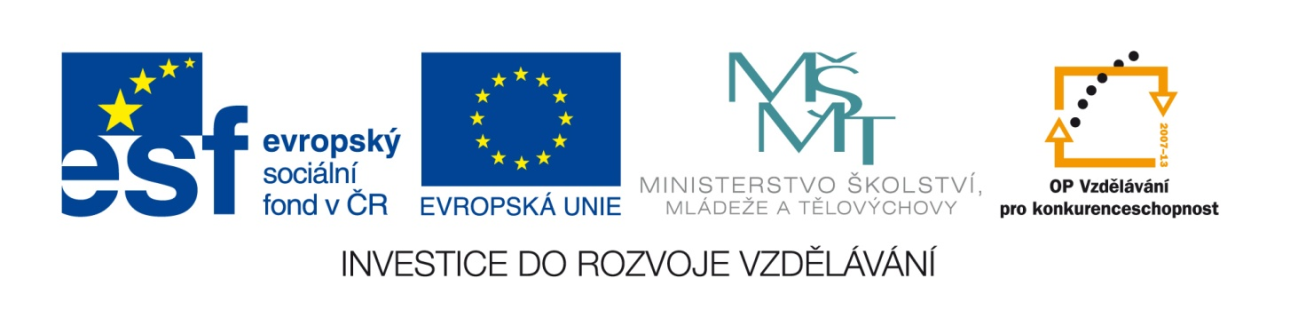 Podnikatelský záměr – části:
stručné shrnutí,
  popis společnosti a místa podnikání,
  popis výrobku / služby,
  analýza trhu,
  finanční plán,
  management,
  uvedení produktu / služby na trh, reklamní strategie,
  přílohy.
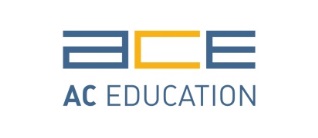 AC Education s.r.o. | Poděbradská 206/57, 198 00 Praha 9 – Hloubětín |   info@aceducation.cz  |  IČ: 27971601  | DIČ: CZ27971601
Všechno
v mém životě
 souvisí
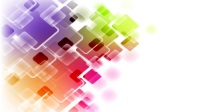 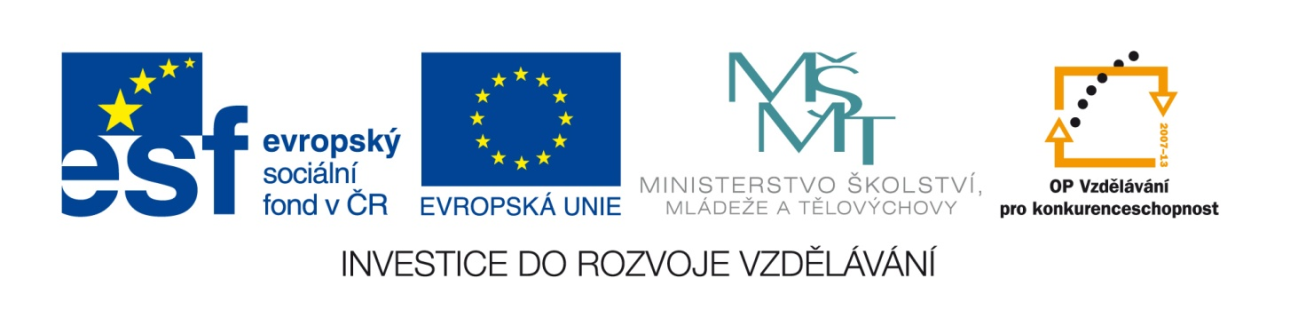 VÝROBA A PRODUKTIVITA PRÁCE:
VÝROBA
Proces, při kterém člověk přetváří přírodu a její předměty ve výrobky nebo služby. Výroba existuje: 
-  ruční (člověk za pomoci nářadí),
-  strojně ruční (člověk za pomoci strojů),
  strojní (využití technologicky vyspělejších strojů bez lidské síly).
PRODUKTIVITA PRÁCE
Jedním z hlavních ukazatelů výkonnosti podniku. Představuje množství vyrobených produktů na jednoho pracovníka v určitém čase.
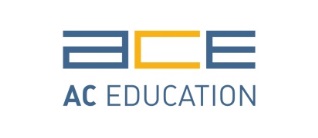 AC Education s.r.o. | Poděbradská 206/57, 198 00 Praha 9 – Hloubětín |   info@aceducation.cz  |  IČ: 27971601  | DIČ: CZ27971601
Všechno
v mém životě
 souvisí
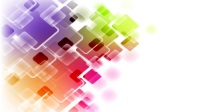 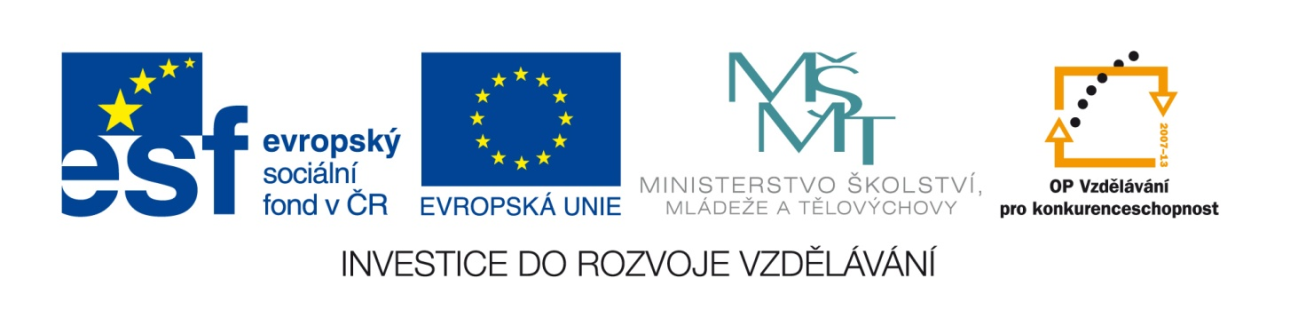 Typy výroby podle objemu:
KUSOVÁ VÝROBA
Výroba velkého počtu druhů v malém množství za použití univerzálních strojů.
  vysoce náročná příprava výroby,
  vysoké náklady na výrobu,
  převažuje ruční nebo strojně ruční práce,
  nejnižší produktivita práce.
SÉRIOVÁ VÝROBA
Vyrábí se méně druhů ve větším počtu za využití víceúčelových specializovaných strojů.
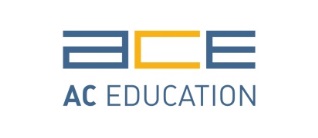 AC Education s.r.o. | Poděbradská 206/57, 198 00 Praha 9 – Hloubětín |   info@aceducation.cz  |  IČ: 27971601  | DIČ: CZ27971601
Všechno
v mém životě
 souvisí
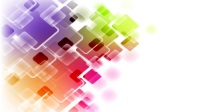 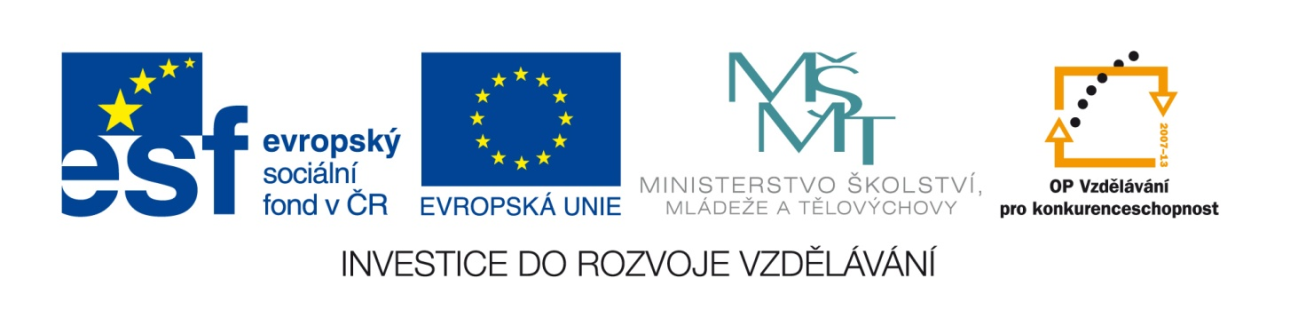 Typy výroby podle objemu:
HROMADNÁ VÝROBA
Výroba malého počtu druhů ve velkém množství. Vhodná pro sériové linky.
  nevyžaduje vysokou kvalifikaci pracovníků,
  nejnižší výrobní náklady,
  převažují jednoúčelové výkonné stroje,
  nejvyšší produktivita práce.
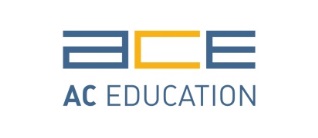 AC Education s.r.o. | Poděbradská 206/57, 198 00 Praha 9 – Hloubětín |   info@aceducation.cz  |  IČ: 27971601  | DIČ: CZ27971601
Všechno
v mém životě
 souvisí
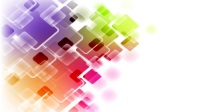 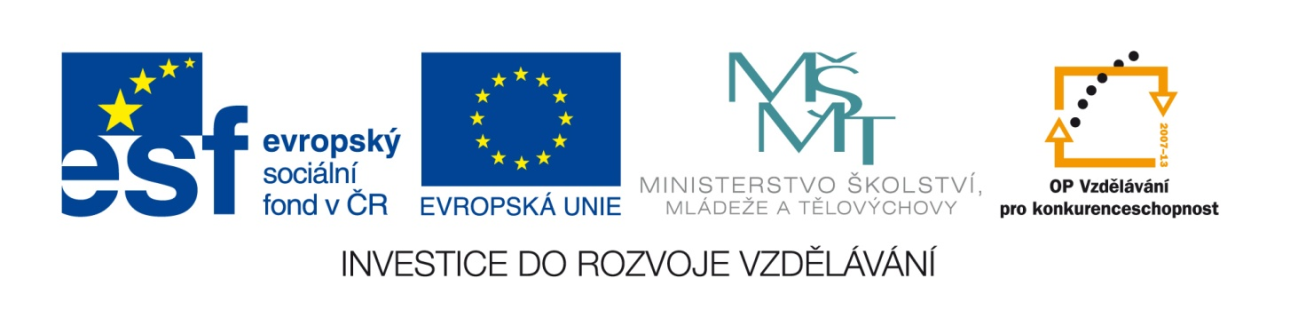 Doporučený postup u minipodniků:
Odborné předpoklady žáků pro podnikání. Každý žák by se měl aktivně zapojit do MINIPODNIKU (samostatně vyhledat informace k oboru podnikání, najít vzorový podnik, navrhnout podnikatelský záměr)

Podnikatelský záměr
Specifikace charakteru výrobku nebo služby, jeho výjimečnost
Výše počáteční investice, provozních nákladů
Způsob dosažení vysoké přidané hodnoty výrobku nebo služby
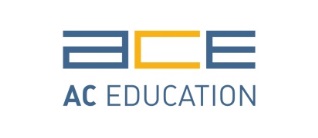 AC Education s.r.o. | Poděbradská 206/57, 198 00 Praha 9 – Hloubětín |   info@aceducation.cz  |  IČ: 27971601  | DIČ: CZ27971601
Všechno
v mém životě
 souvisí
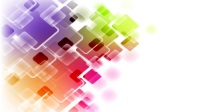 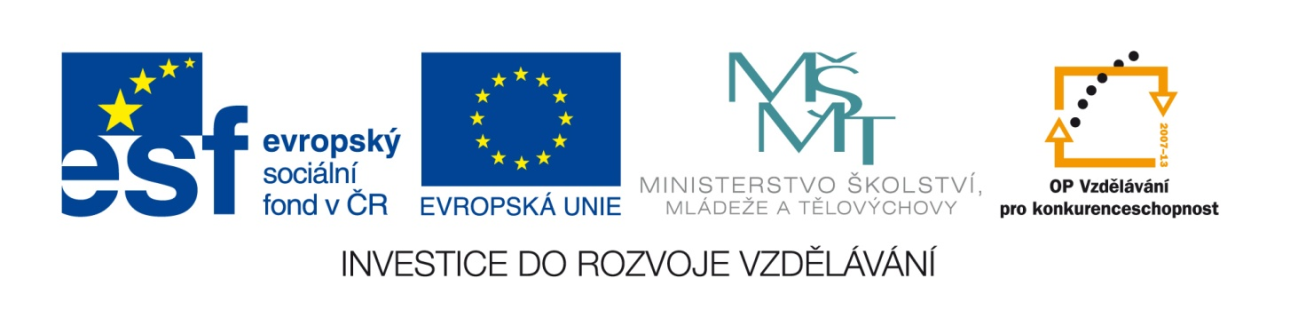 Doporučený postup u minipodniků:
Autor/autoři vítězného projektu navrhnou právní formu MINIPODNIKU a společenskou smlouvu. Rozdělení pozic a úkolů zaměstnancům v MINIPODNIKU. Organizační řád.

Sledování nákladů na investice, provoz a mzdy v MINIPODNIKU. Na základě toho stanovení ceny výrobku a služby. Porovnání s cenami obvyklými.
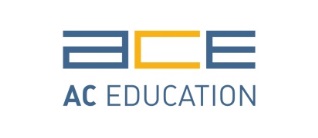 AC Education s.r.o. | Poděbradská 206/57, 198 00 Praha 9 – Hloubětín |   info@aceducation.cz  |  IČ: 27971601  | DIČ: CZ27971601
Všechno
v mém životě
 souvisí
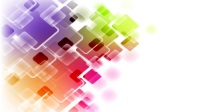 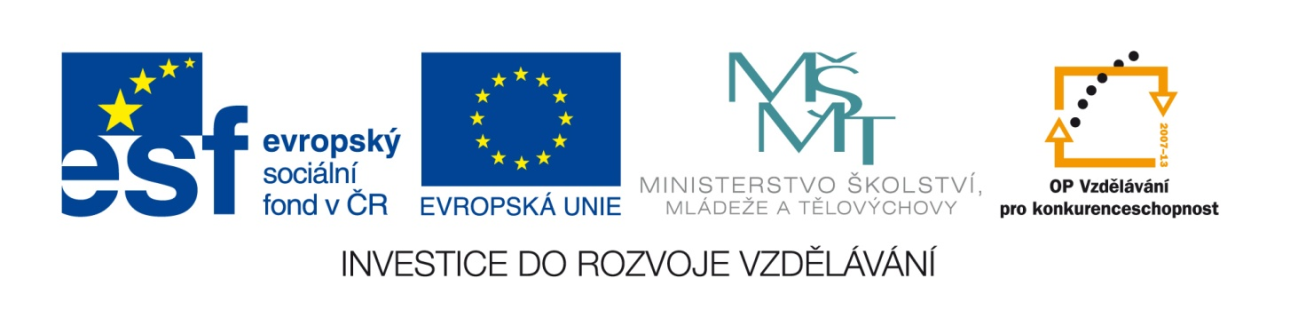 DĚKUJI ZA POZORNOST
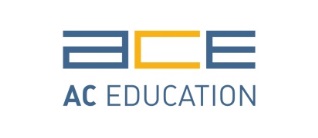 AC Education s.r.o. | Poděbradská 206/57, 198 00 Praha 9 – Hloubětín |   info@aceducation.cz  |  IČ: 27971601  | DIČ: CZ27971601